Pelvis plastination specimens by Kees MaasPART 1 – plates 1 - 13
A series of photographs of pelvis plastination specimens created for training courses for gynaecologists and dissected by:
Dr. Kees (C.P.) Maas, MD, PhD †
Prof. Marco C. DeRuiter, PhD, professor of Clinical and Experimental Anatomy
Photo’s: Jan Lens, medical photographer
This presentation file: O. Paul Gobée, MD, senior lecturer of anatomy
These specimens and photographs are now also being used for anatomy labs for medical students. 

This presentation is dedicated to the memory of doctor Kees Maas, who was strongly committed to the improval of nerve sparing oncological surgery in the pelvis.https://www.medischcontact.nl/nieuws/laatste-nieuws/artikel/alles-wat-ik-nu-nog-doe-moet-zin-hebben.htm 

Dept. Anatomy & Embryology
Leiden University Medical Center, 
Leiden, Netherlands
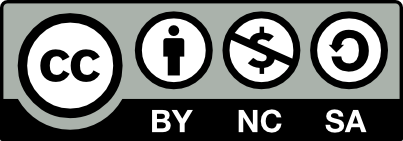 Licensed by LUMC under Creative Commons Attribute NonCommercial ShareAlike 4.0 Int.
Corrections and changes
19 Jan. 2023 Corrected positioning label ‘U’ on plates 7 and 8
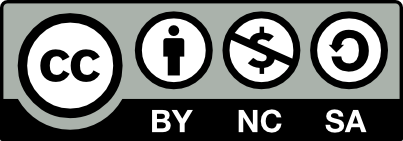 2
19-jan-23
Licensed by LUMC under Creative Commons Attribute NonCommercial ShareAlike 4.0 Int.
Spec. 68
1
Plate 1 (view from medial to lateral)
OP	os pubis
P	promontorium
OS	os sacrum
R	rectum
B	bladder
V	vagina
Cx	cervix
Ut	uterus
U	ureter
Ad	adnex
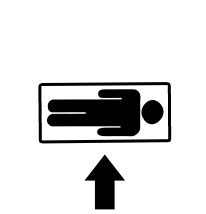 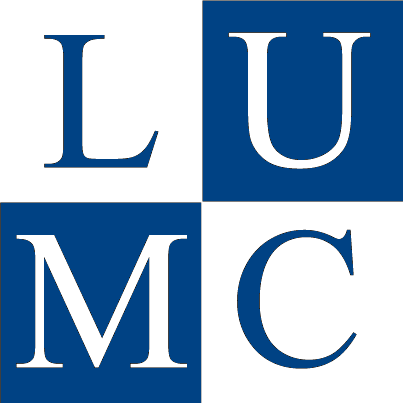 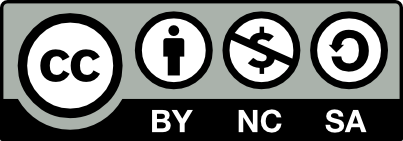 Licensed by LUMC under Creative Commons Attribute NonCommercial ShareAlike 4.0 Int.
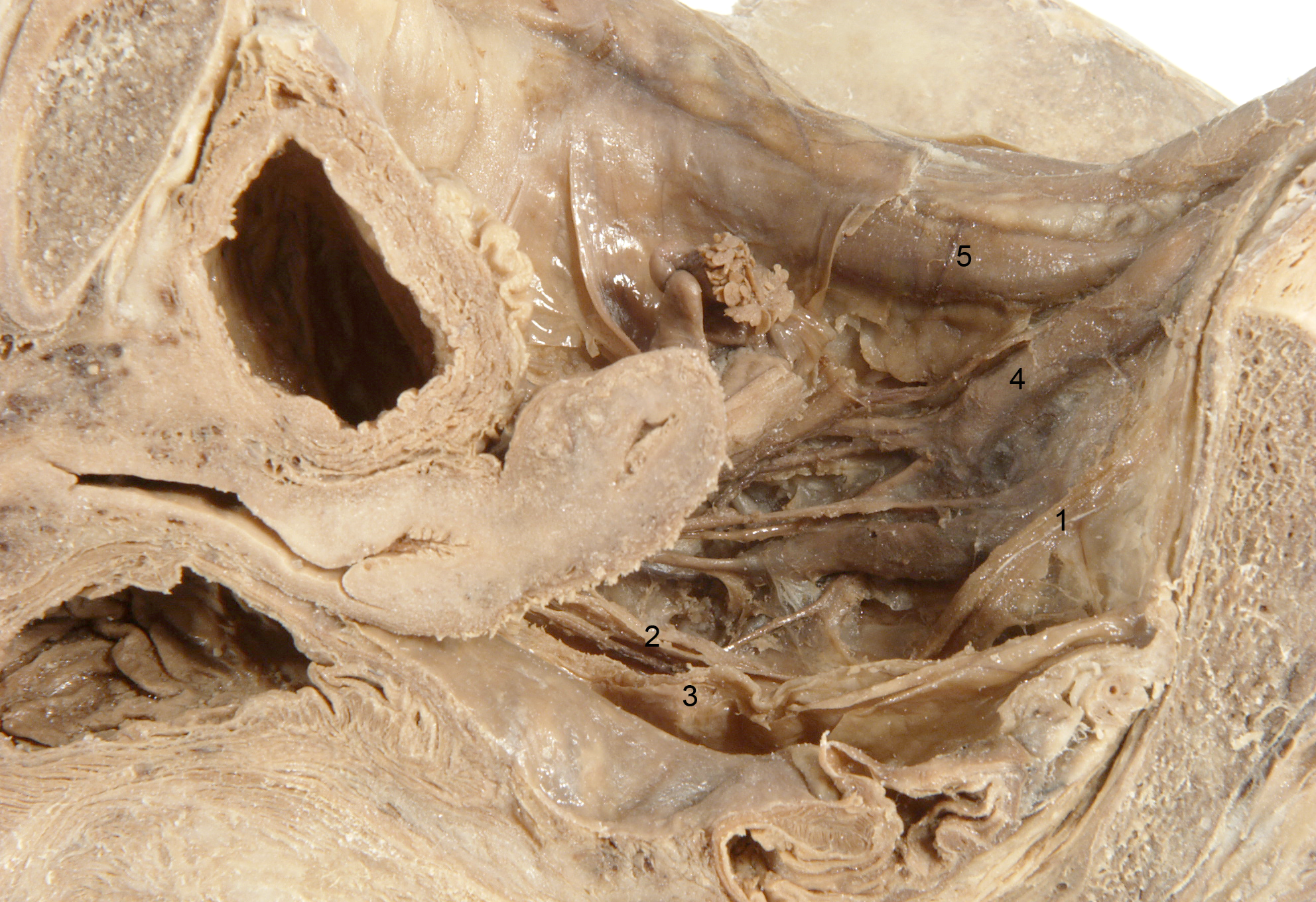 Spec. 68
2
Plate 2 (detail of 1)
nervus hypogastricus
plexus hypogastricus inferior/ (plexus pelvicus)
lig. rectouterinum (sacrouterina)
arteria iliaca interna
arteria iliaca externa
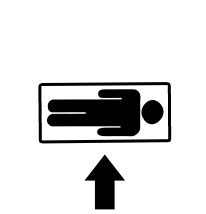 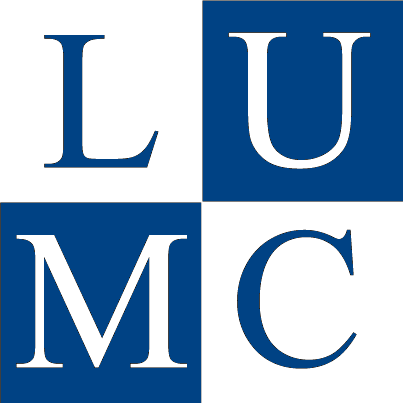 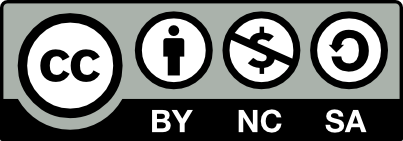 4
Licensed by LUMC under Creative Commons Attribute NonCommercial ShareAlike 4.0 Int.
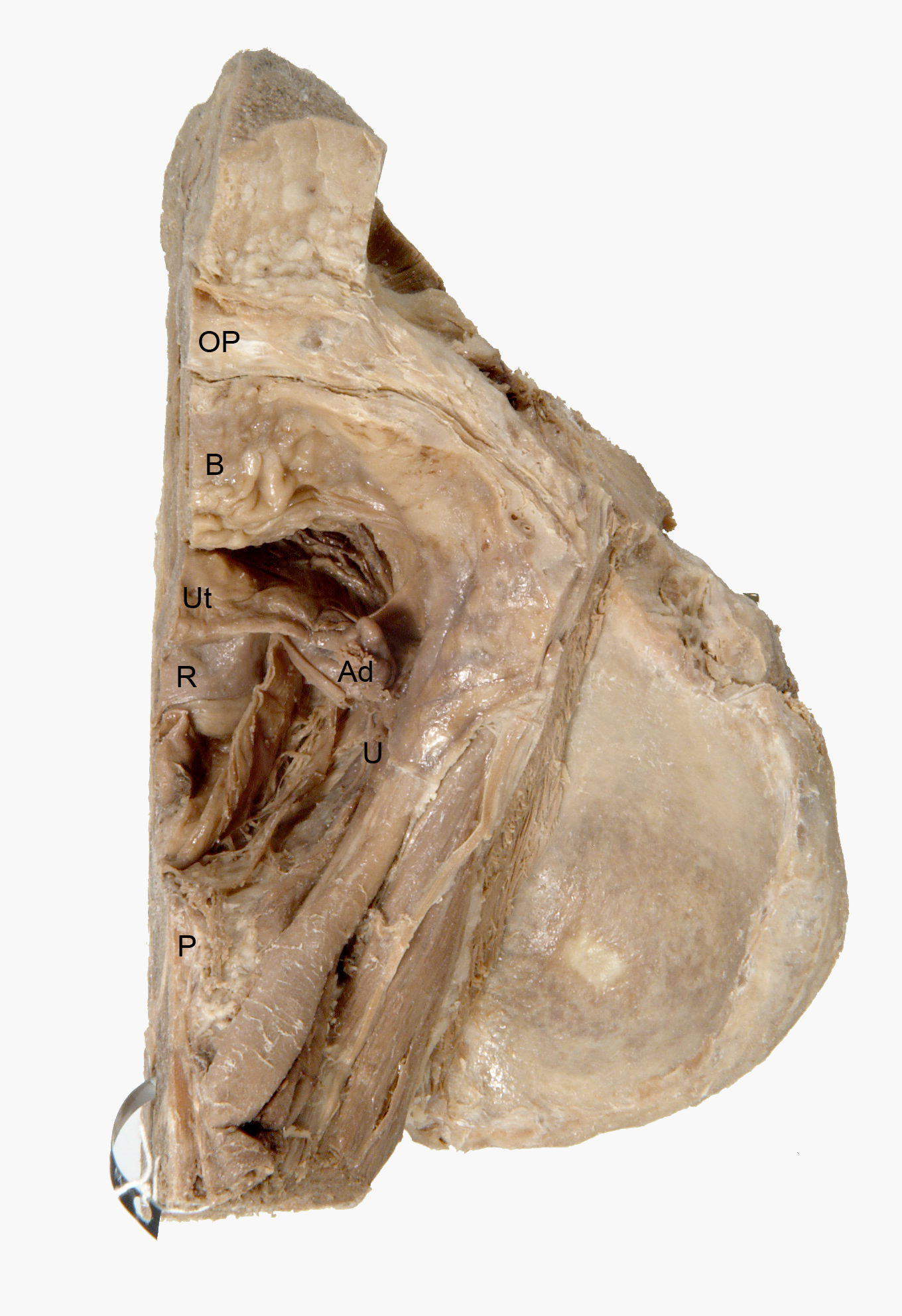 Spec. 68
3
Plate 3 (view from superior)
OP	os pubis
P	promontorium
R	rectum
B	bladder
Ut	uterus
U	ureter
Ad	adnex
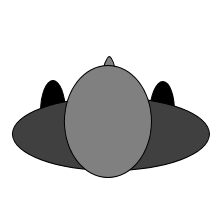 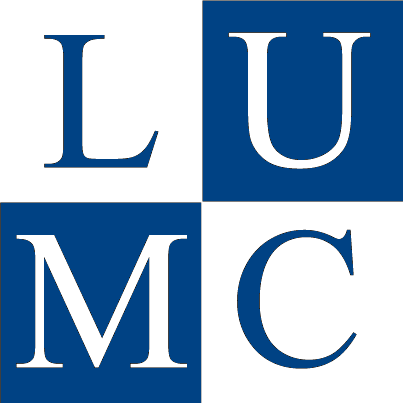 Licensed by LUMC under Creative Commons Attribute NonCommercial ShareAlike 4.0 Int.
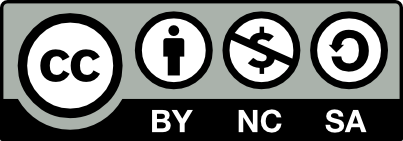 5
19-jan-23
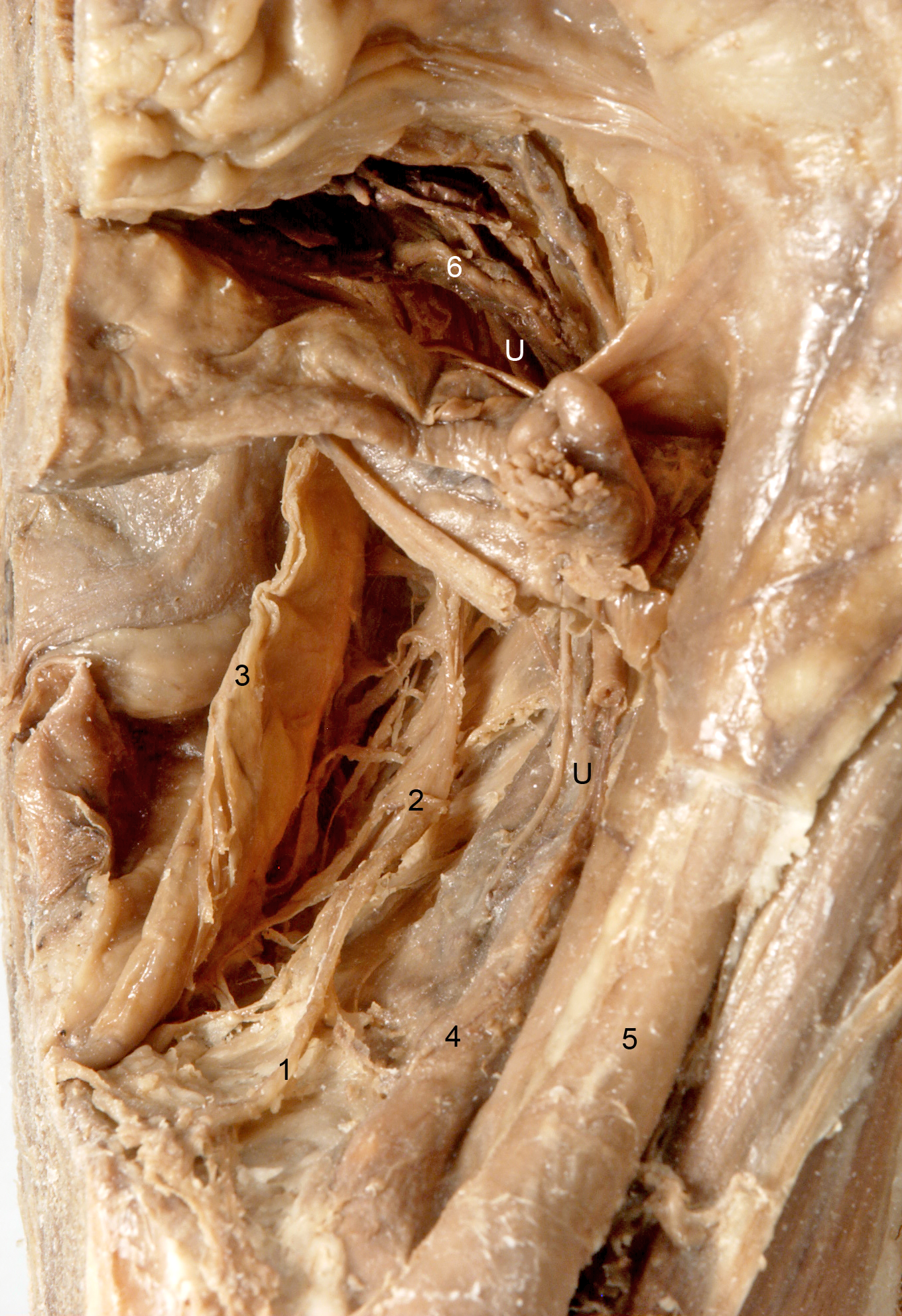 Spec. 68
4
Plate 4 (detail of 3)
U      ureter
 
nervus hypogastricus
plexus hypogastricus inferior/ (plexus pelvicus)
lig. rectouterinum (sacrouterina)
arteria iliaca interna
arteria iliaca externa
arteria and vena uterina
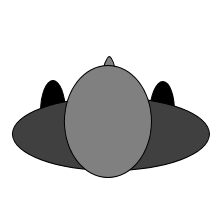 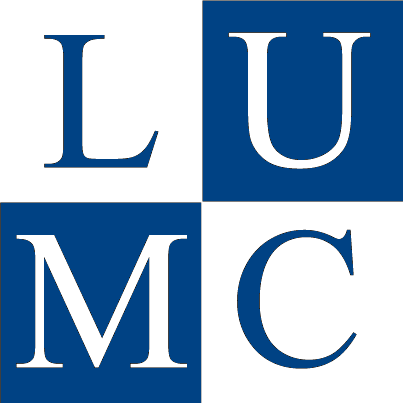 Licensed by LUMC under Creative Commons Attribute NonCommercial ShareAlike 4.0 Int.
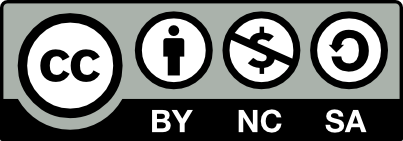 6
19-jan-23
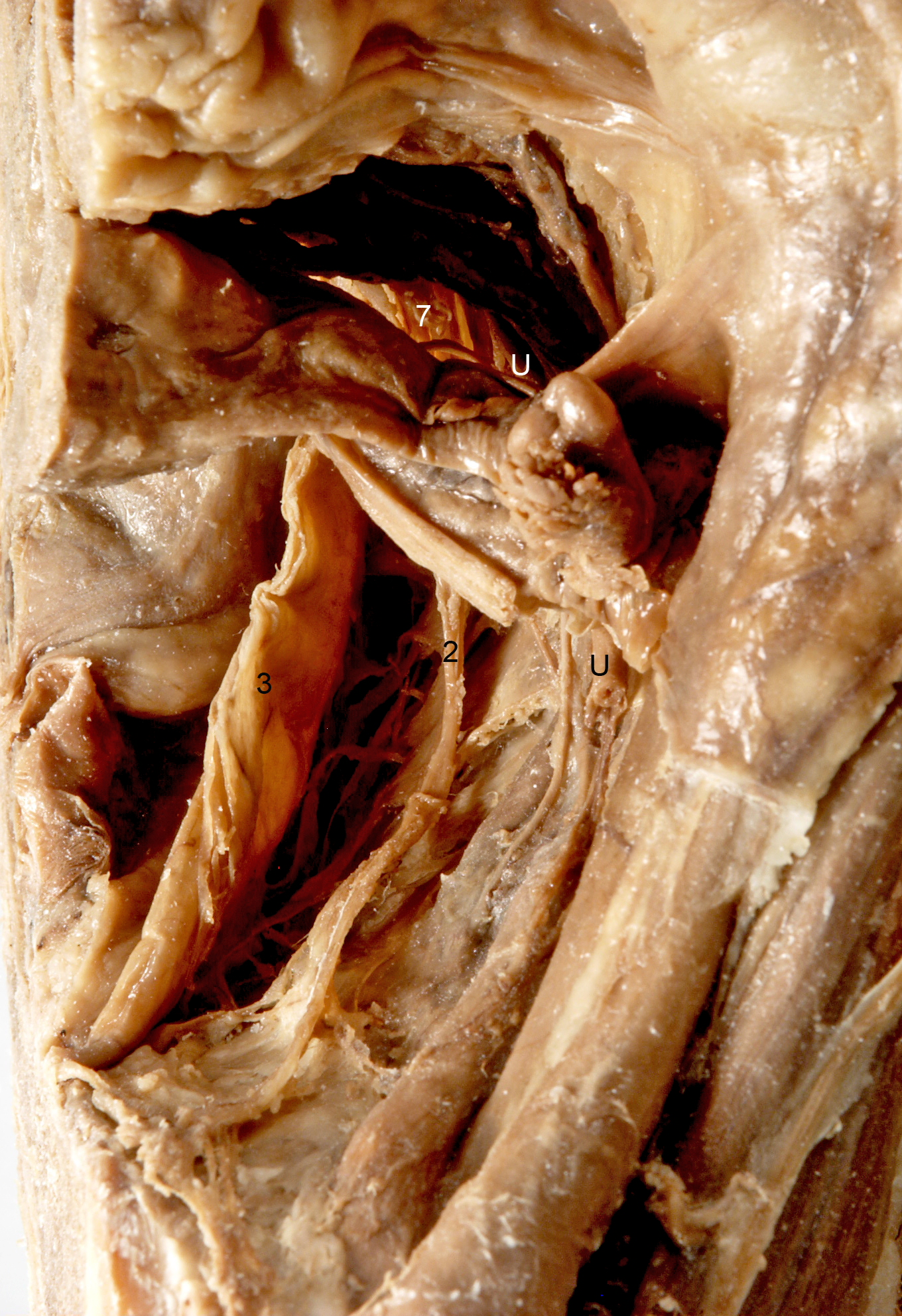 Spec. 68
5
Plate 5 (detail of 3)
U      ureter
 
nervus hypogastricus
plexus hypogastricus inferior/ (plexus pelvicus)
lig. rectouterinum (sacrouterina)
arteria iliaca interna
arteria iliaca externa
arteria and vena uterina 
plexus pelvicus, pars vesico-uretralis
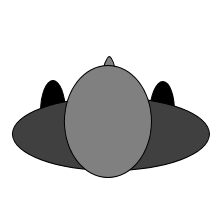 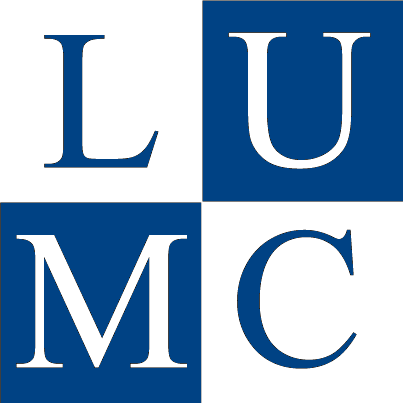 Licensed by LUMC under Creative Commons Attribute NonCommercial ShareAlike 4.0 Int.
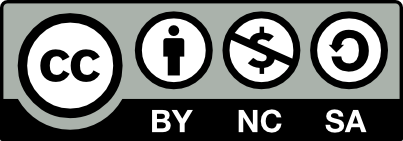 7
19-jan-23
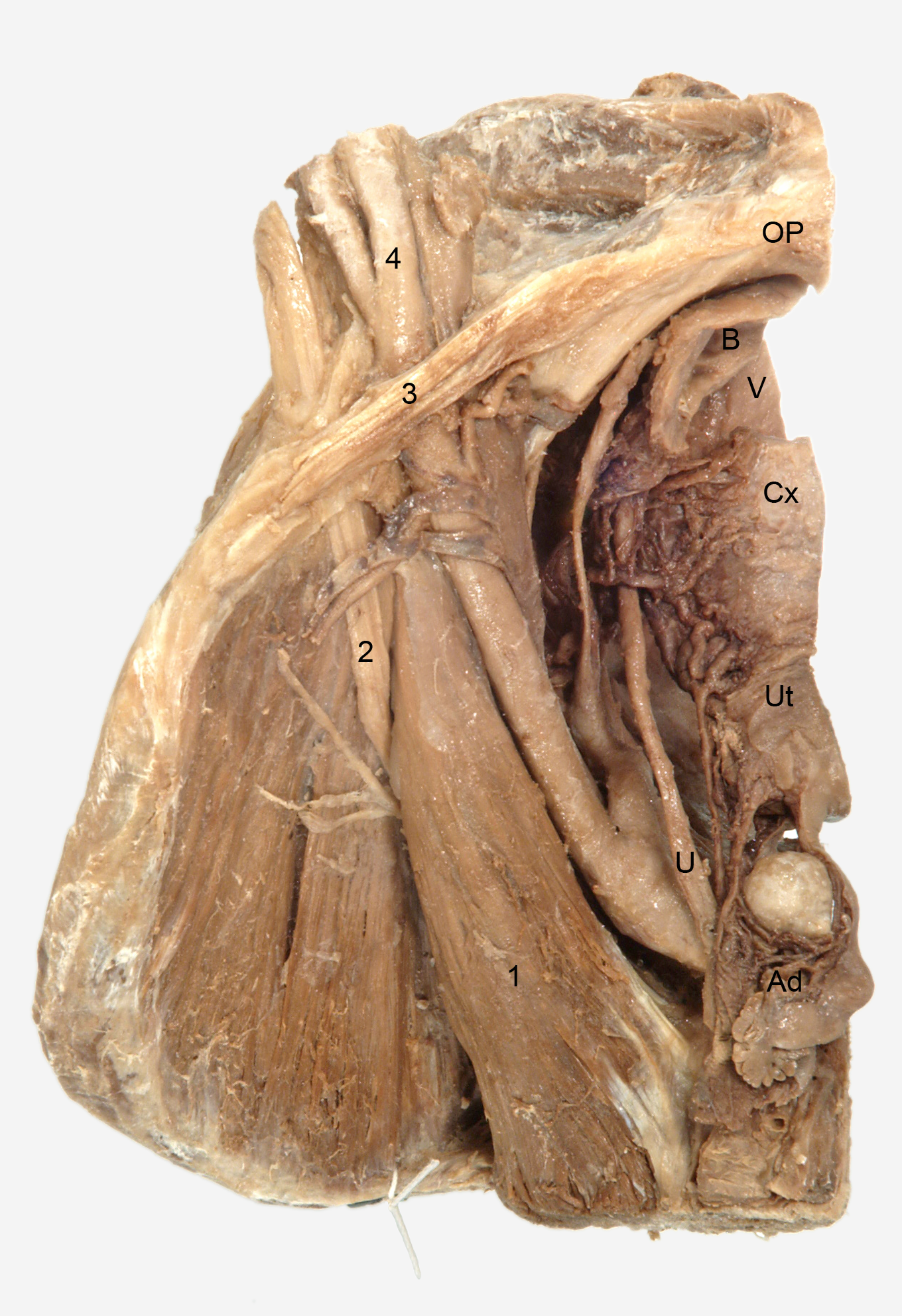 Spec. 69
6
Plate 6 (view from superior)
OP	os pubis
P	promontorium
OS	os sacrum
R	rectum
B	bladder
V	vagina
Cx	cervix
Ut	uterus
U	ureter
Ad	adnex

musculus psoas major
nervus femoralis
lig. inguinale
arteria femoralis
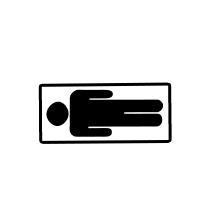 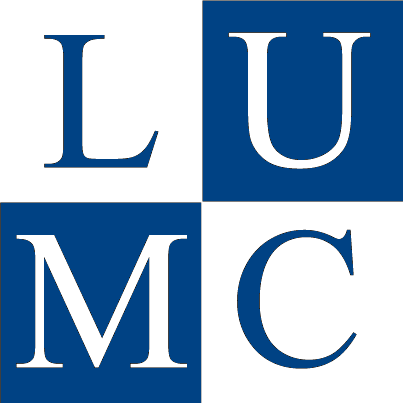 Licensed by LUMC under Creative Commons Attribute NonCommercial ShareAlike 4.0 Int.
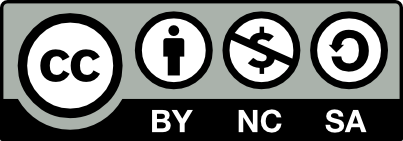 8
19-jan-23
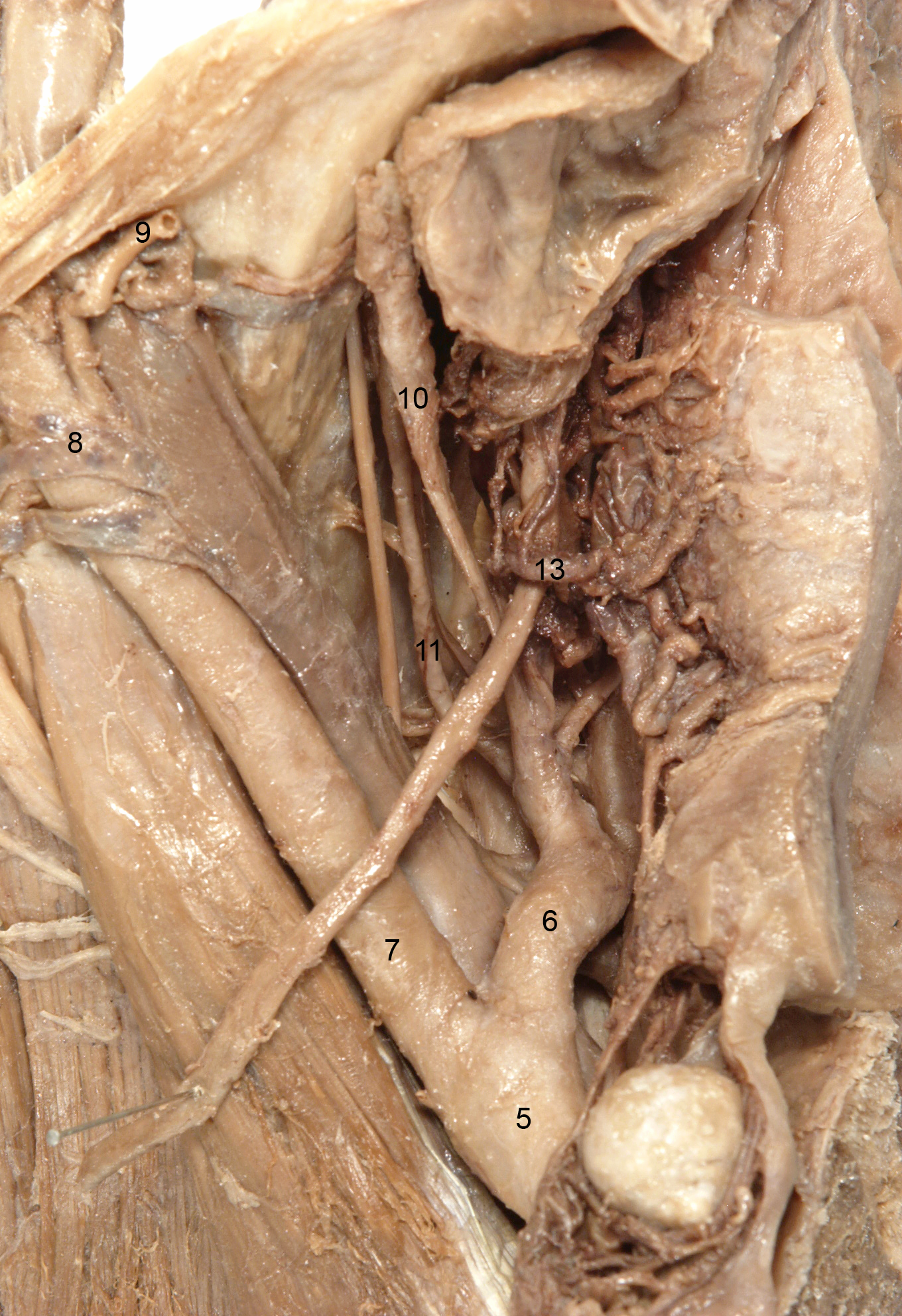 Spec. 69
7
U
Plate 7 (detail of 6)U	ureter
arteria iliaca communis
arteria iliaca interna
arteria iliaca externa 
a./v. circumflexa ilium profunda
arteria epigastrica inferior
arteria umbilicalis
arteria obturatoria
arteria vesicalis superior (not labelled)
arteria uterina
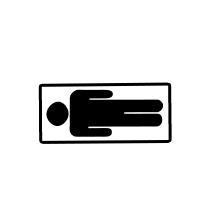 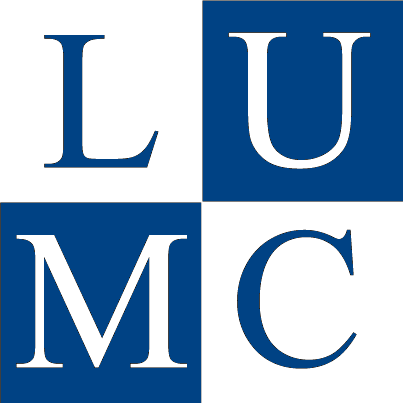 Licensed by LUMC under Creative Commons Attribute NonCommercial ShareAlike 4.0 Int.
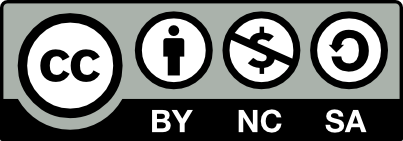 9
19-jan-23
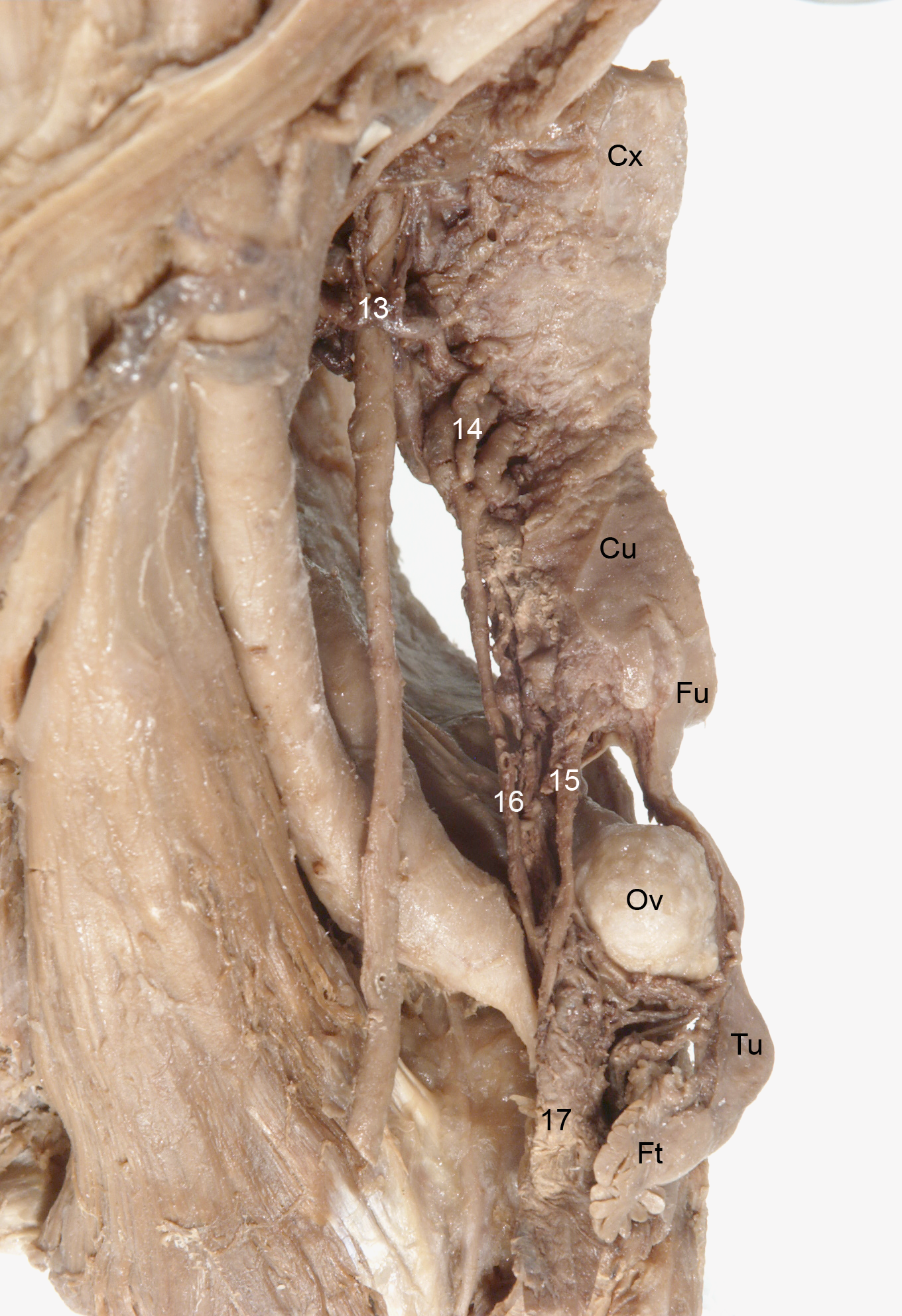 Spec. 69
8
Plate 8 (detail of 7)
Cx 	cervix
Cu	corpus uteri
Fu	fundus uteri
Ov	ovarium
Tu	tuba uterina
Ft	fimbriae tuba uterine
U	ureter

arteria uterina 
course of arteria uterina along cervix and corpus uteri
arteria uterina, r. ovaricus
arteria uterina, r. tubarius
arteria ovarica/ lig. suspensorium (lig. infundibulopelvicum)
U
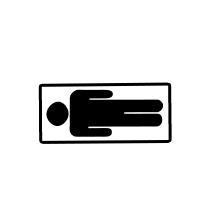 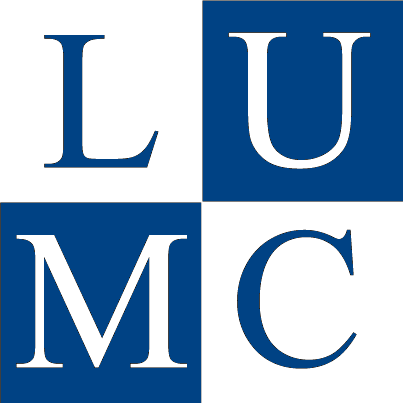 Licensed by LUMC under Creative Commons Attribute NonCommercial ShareAlike 4.0 Int.
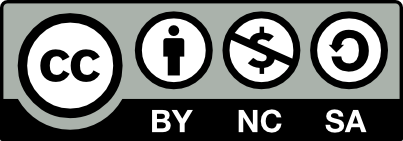 10
19-jan-23
9
Missing
11
19-jan-23
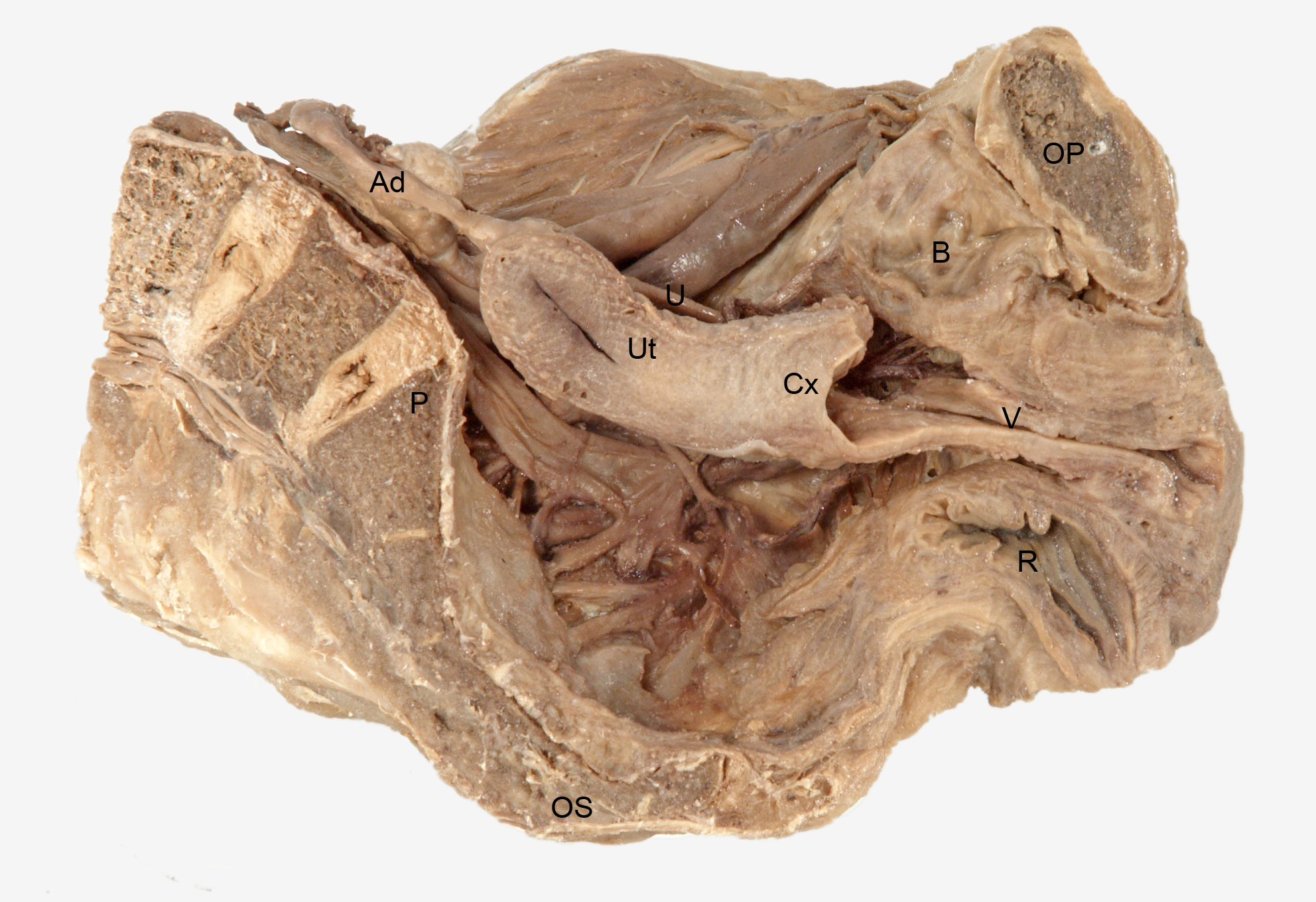 Spec. 69
10
Plate 10 (view from medial to lateral)
OP	os pubis
P	promontorium
OS	os sacrum
R	rectum
B	bladder
V	vagina
Cx	cervix
Ut	uterus
U	ureter
Ad	adnex
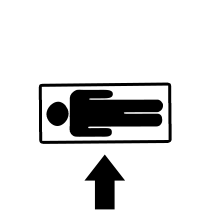 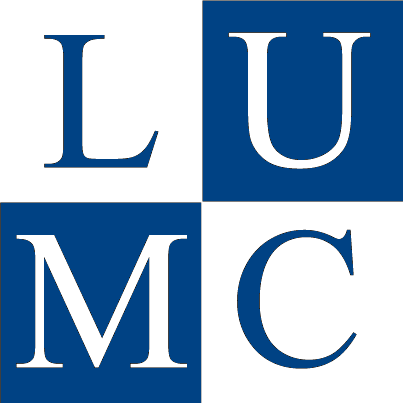 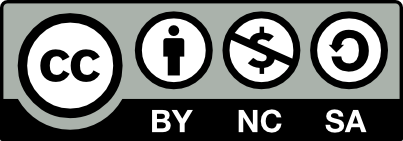 12
Licensed by LUMC under Creative Commons Attribute NonCommercial ShareAlike 4.0 Int.
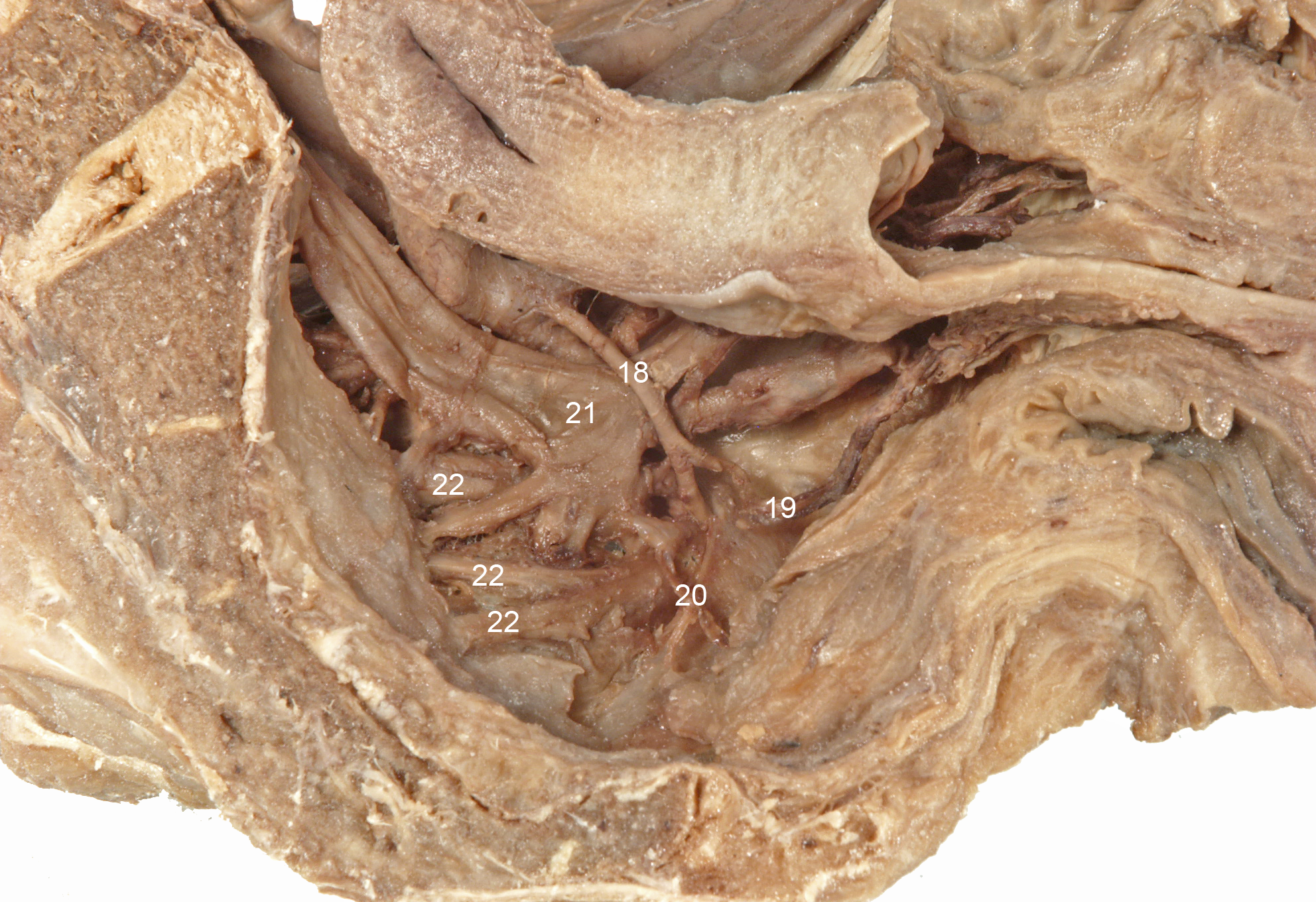 Spec. 69
11
Graphpad
Plate 11 (detail of 10)
arteria pudenda interna
arteria vaginalis
arteria rectalis (inferior or media)
vena iliaca interna
plexus sacralis
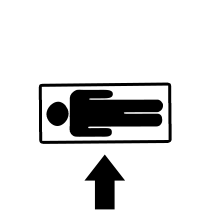 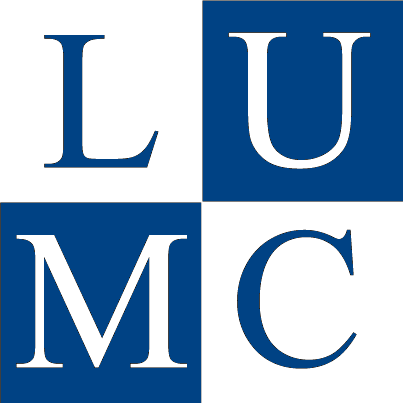 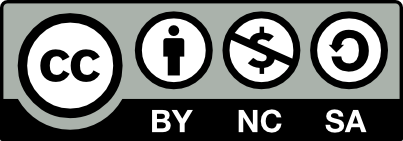 13
Licensed by LUMC under Creative Commons Attribute NonCommercial ShareAlike 4.0 Int.
12
Missing
14
19-jan-23
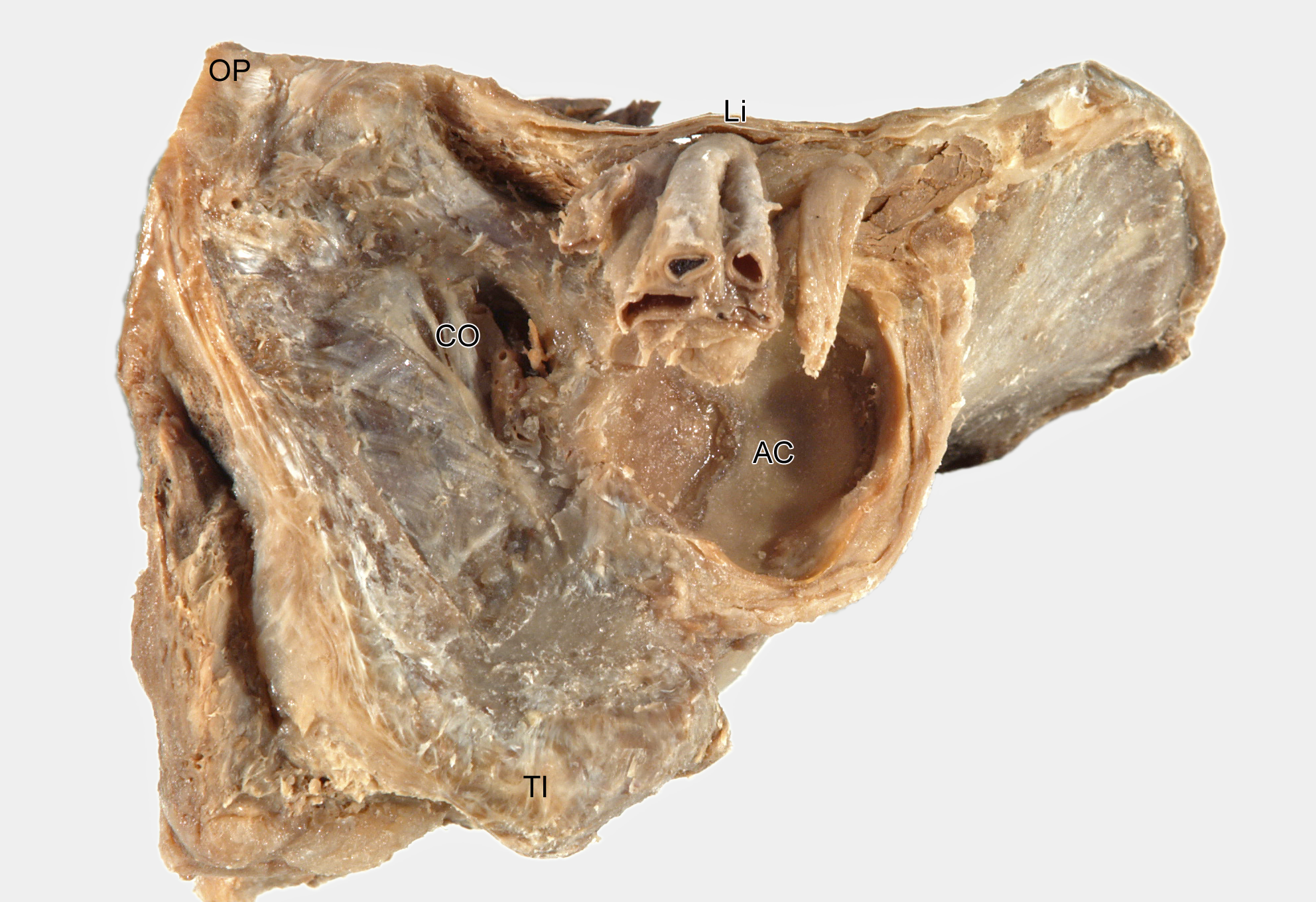 Spec. 69
13
Plate 13 (view from lateral inferior)
OP	os pubis
TI	tuber ischiadicum
AC	acetabulum
LI	lig. inguinale
CO	canalis obturatorius
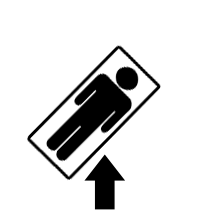 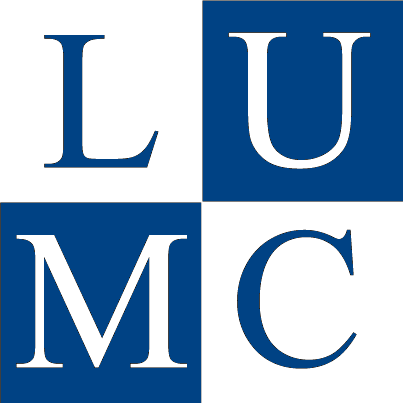 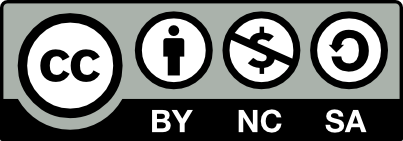 15
Licensed by LUMC under Creative Commons Attribute NonCommercial ShareAlike 4.0 Int.
This presentation is licensed by Leiden University Medical Center under
 Creative Commons Attribute NonCommercial ShareAlike 4.0 International
license
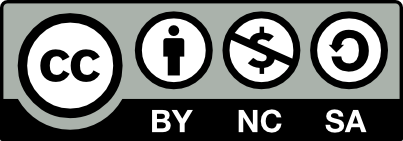 The unlabeled photo’s are available at https://anatomytool.org
Frame is A4 print outside size
16
19-jan-23